Optimization of Information Diffusion in Mobile Social Network Using Community Structure
Wenyu Zhang
From Social Network Group
5130309496
Outline
Background and Motivations
Model and Problem Formulation                    
Mobile Social Network Model
Independent Cascade Diffusion Model
Main Problem: Influence Maximization
One Reasonable Method
Community Detection
Supportive Reasons
Evaluation Index of the Method
Summary  
Future Work
References
[Speaker Notes: This this my outline. 
I will focus on the model formulation and support of my method, which is community detection.]
Background and Motivations
Two Main Evolutions
Online social network
(large scale geosocial network)

Proliferation of smart mobile devices
(high mobility in social and physical scale)
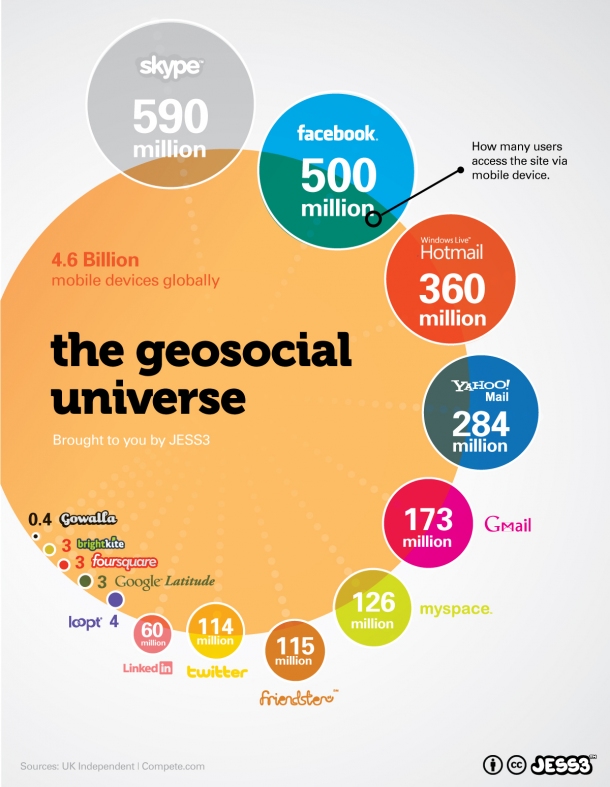 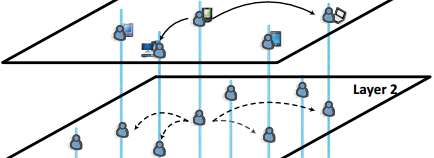 [Speaker Notes: First of all, let’s take a look at the background.
1.Nowadays, social networks have been evolving to online social networks such as Facebook, Twitter, and from this graph we can see more and more people using online social network to communicate with each other.2. With the proliferation of smart mobile devices, the mobility and geolocation should be taken into consideration.]
Background and Motivations
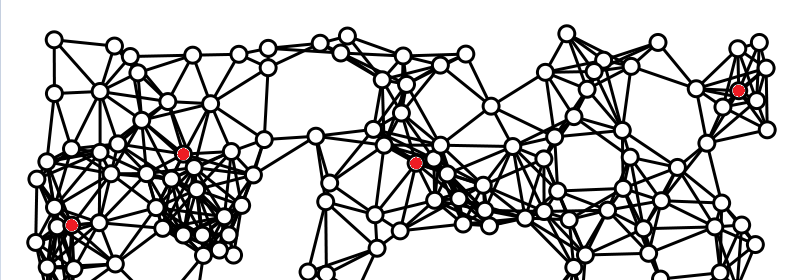 [Speaker Notes: Assuming that a company want to spread a message of their innovative product to people.
They can only have a certain number of seeds who firstly know the innovation.
Here comes a problem: which nodes should be chosen as nodes to maximize the influence, which is closely related to their profits.]
Model and Problem Formulation
A new definition of weight
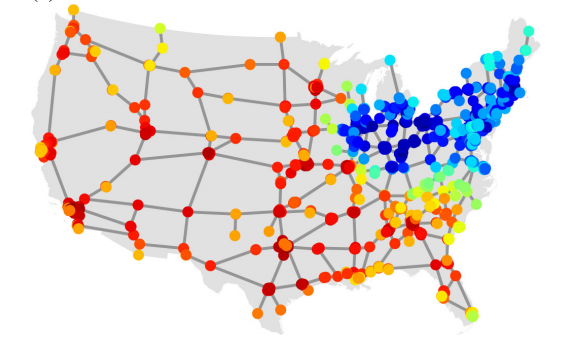 Model and Problem Formulation
[Speaker Notes: This is the model of our diffusion. 
Sut is the state of node u at time t, which can be either 0 or 1. 0 represents inactive and 1 represents active
Initially, there are some nodes active as seeds. And at every time step, the new active nodes spread messages to their inactive neighbors with only one chance, which had success probability of puv.
And this function is…, which represents the influence extent]
Model and Problem Formulation
Independent Cascade Diffusion Model
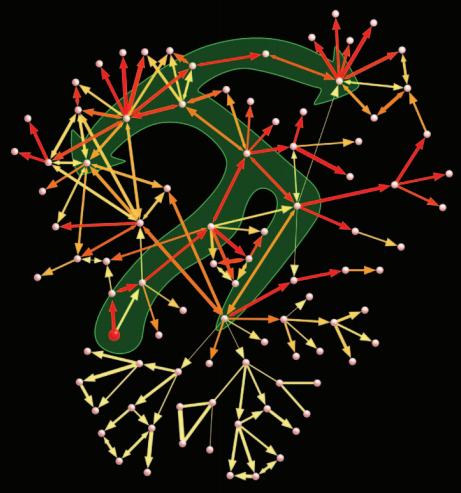 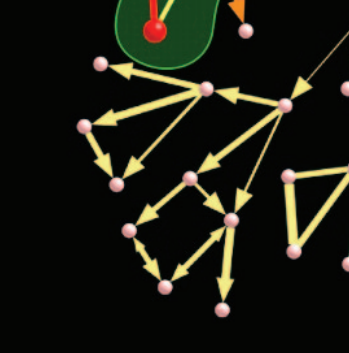 [Speaker Notes: Here is part of the diffusion process. The arrow represents the direction of message transmission. And one node may have more than one chance to be activated,]
Model and Problem Formulation
NP hard
One Reasonable Method
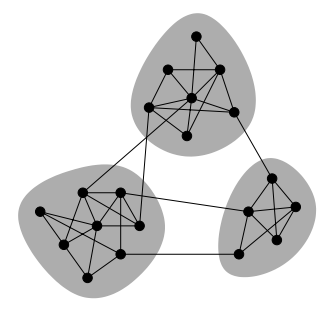 [Speaker Notes: Different from those algorithms. I come up with the idea that we can use community detection to optimize the influence maximization problem.
Community detection is dividing the nodes into some communities, nodes in the same community have closer relationships]
One Reasonable Method
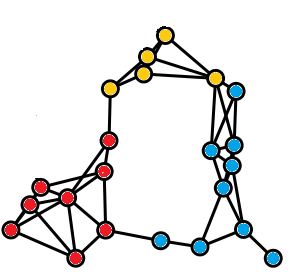 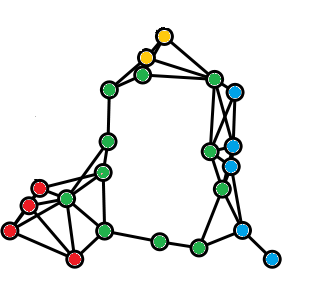 One Reasonable Method
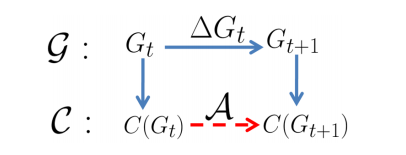 [Speaker Notes: To adapt to the mobile social network, we should consider the dynamic and weighted circumstance]
One Reasonable Method
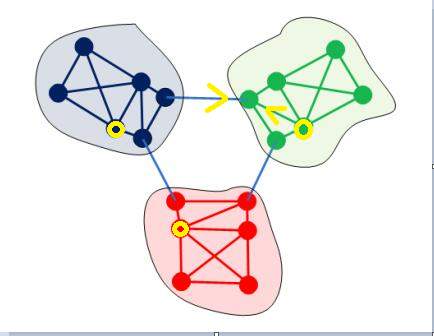 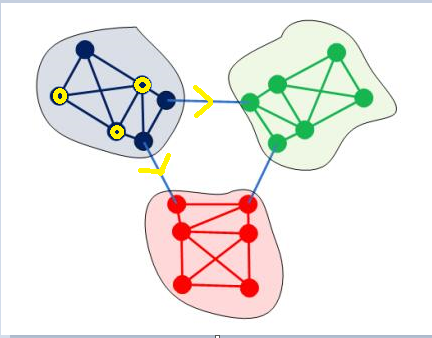 [Speaker Notes: We should let most of inactive nodes have more chances to be activated.
In the left graph, all three seeds are in one community, as we already know, the ties between communities is weak ties because of low weight, so there is a high probability that message can’t transfer to the other two communities, which means all the nodes in the left two communities is impossible to be activated.
The targeting of the right graph is much more stable.]
One Reasonable Method
Supportive Reasons
More intra-community links, means more chances to get activated
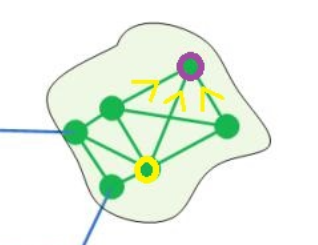 One Reasonable Method
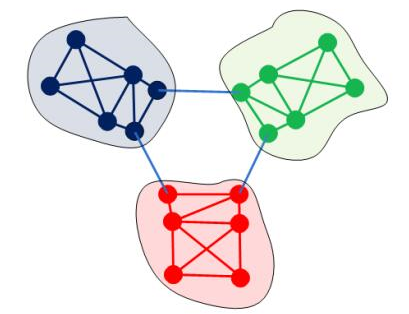 [Speaker Notes: Reduce the complexity of targeting if k>1]
One Reasonable Method
[Speaker Notes: As the problem of finding the most influential nodes is NP hard, we come up with the idea that we first use the heuristic algorithm to make fast community detection, and then use another algorithm to make quick targeting in every community, which has a much smaller searching scale than the whole network. We can further analyze the sum of the complexity of this two approximation algorithms, which is definitely less than NP hard.

We also need to examine the validation of our method, which can be formulated as given the number of originally active nodes, we should use less time to activate all the nodes in the network or activate more nodes in a certain time period.]
Summary
Two main parts of my work
A diffusion model in mobile network which considers both social tie strength and geo-transmission impedance

Using community detection as a reasonable method to solve the NP-hard influence maximization problem
[Speaker Notes: To conclude, two characteristics can distinguish my work from former researchers.
First, I …, which can make the model more realistic
Second, I come up with the idea of using community detection…]
Future work
Algorithms 
Experiments  
Other circumstances (e.g. overlap of communities)
Other diffusion problem (e.g. influence maximization with time limit/time minimization)
[Speaker Notes: Algorithms for community detection and targeting in community
Experiments  with realistic network data]
References
[1] Nam P. Nguyen, Thang N. Dinh, Ying Xuan, My T. Thai “Adaptive Algorithms for Detecting Community Structure in Dynamic Social Networks” in INFOCOM
[2] J.-P. Onnela, J. Sarama ki, J. Hyvo  nen, G. Szabo, D. Lazer, K. Kaski, J. Kerte ´sz, and A.-L. Baraba ´si “Structure and tie strengths in mobile communication networks” in PNAS
[3] David Kempe, Jon Kleinberg, Ev ´ a Tardos “Maximizing the Spread of Influence through a Social Network” in ACM
[4] M. E. J. Newman “Modularity and community structure in networks” in PHYSICS
[5] Dashun Wang, Dino Pedreschi, Chaoming Song, Fosca Giannotti, Albert-László Barabási “Human Mobility, Social Ties, and Link Prediction” in ACM
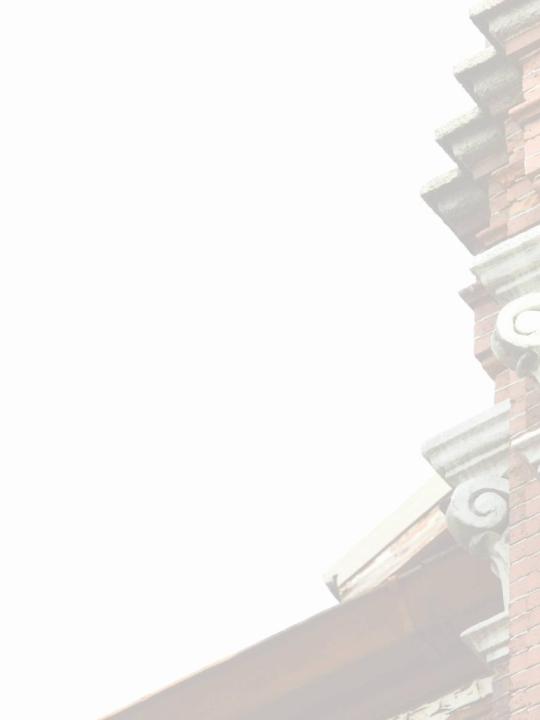 Thank you！
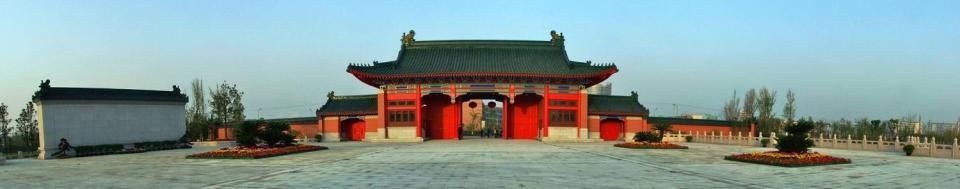 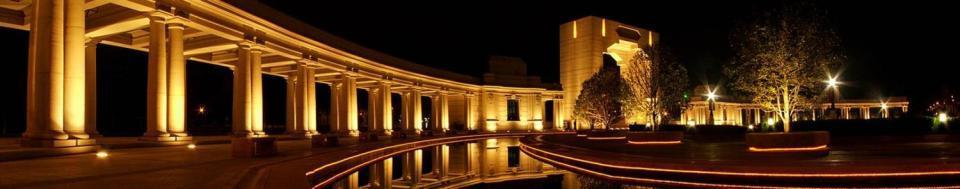 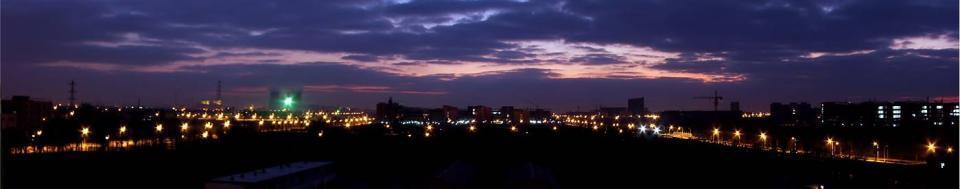 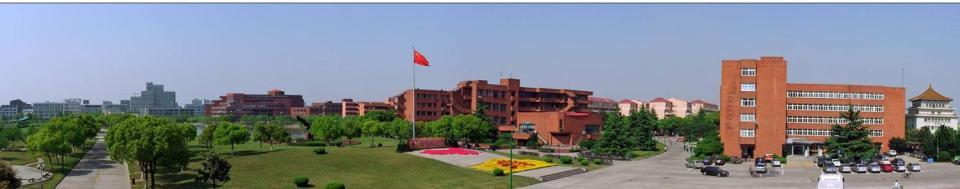 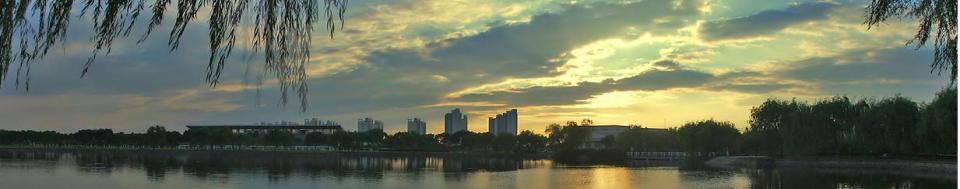 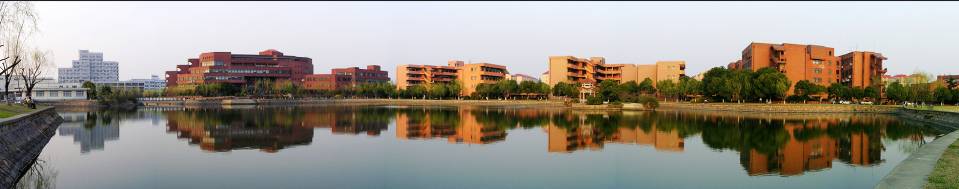 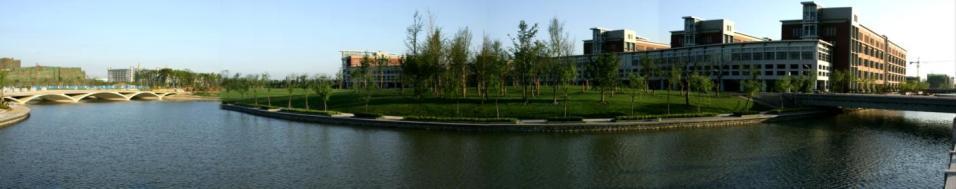 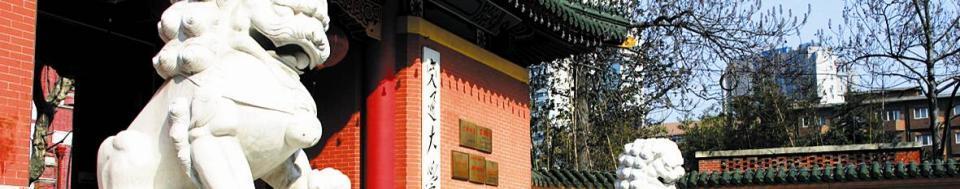